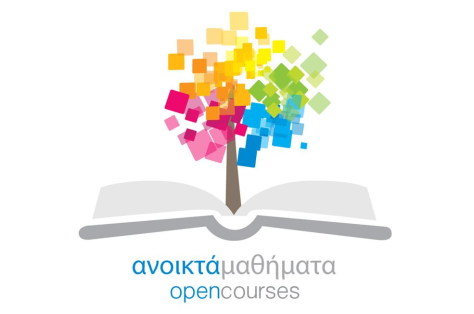 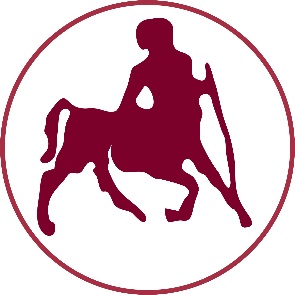 ΠΑΝΕΠΙΣΤΗΜΙΟ ΘΕΣΣΑΛΙΑΣ
Η Διδασκαλία της Πετοσφαίρισης
Ενότητα 8η: Το Βόλεϊ ως ομαδικό άθλημα

Πατσιαούρας Αστέριος
Τμήμα Επιστήμης Φυσικής Αγωγής και Αθλητισμού
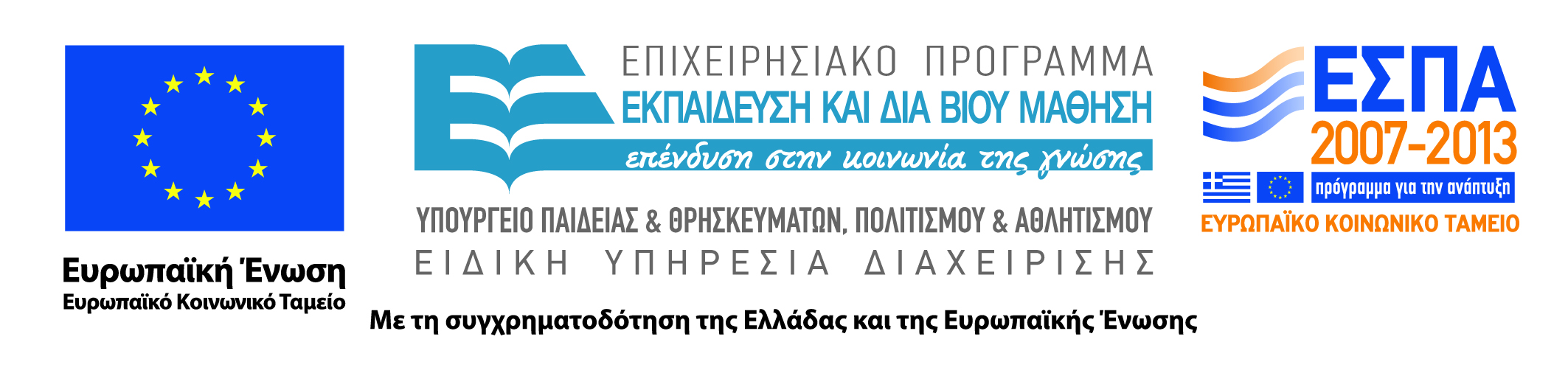 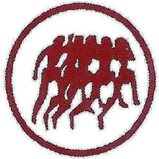 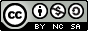 Άδειες Χρήσης
Το παρόν εκπαιδευτικό υλικό υπόκειται σε άδειες χρήσης Creative Commons. 
Για εκπαιδευτικό υλικό, όπως εικόνες, που υπόκειται σε άλλου τύπου άδειας χρήσης, η άδεια χρήσης αναφέρεται ρητώς.
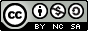 2
Χρηματοδότηση
Το παρόν εκπαιδευτικό υλικό έχει αναπτυχθεί στα πλαίσια του εκπαιδευτικού έργου του διδάσκοντα.
Το έργο «Ανοικτά Ακαδημαϊκά Μαθήματα Πανεπιστημίου Θεσσαλίας» έχει χρηματοδοτήσει μόνο τη αναδιαμόρφωση του εκπαιδευτικού υλικού. 
Το έργο υλοποιείται στο πλαίσιο του Επιχειρησιακού Προγράμματος «Εκπαίδευση και Δια Βίου Μάθηση» και συγχρηματοδοτείται από την Ευρωπαϊκή Ένωση (Ευρωπαϊκό Κοινωνικό Ταμείο) και από εθνικούς πόρους.
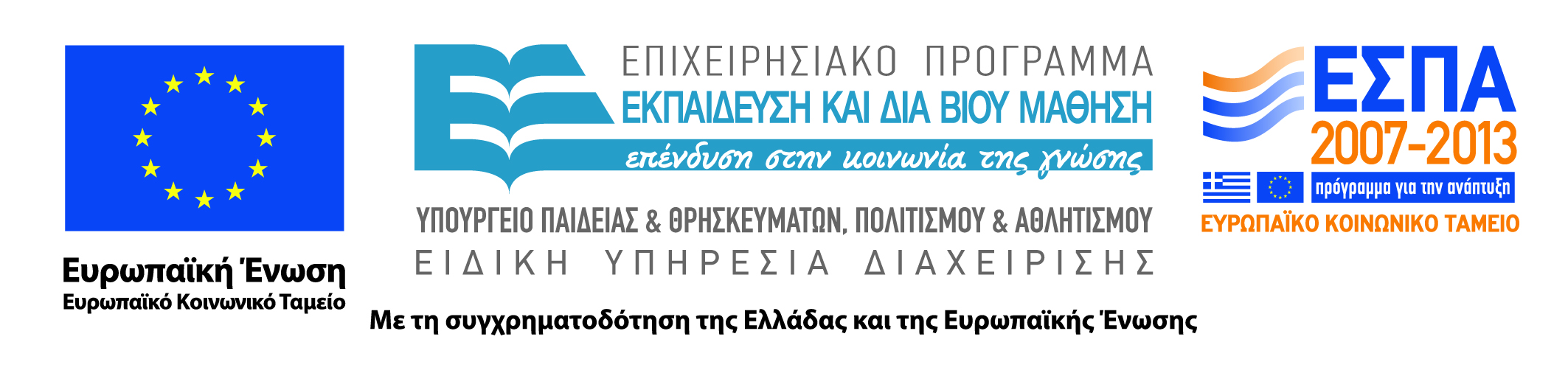 3
Σκοποί  ενότητας
Να καταταχθεί το βόλεϊ ως άθλημα στα ομαδικά αθλήματα και να γίνει ο διαχωρισμός ανάλογα με τις ηλικίες των παικτών μιας ομάδας.
4
Περιεχόμενα ενότητας
Το βόλεϊ ως ομαδικό άθλημα, κατηγορίες και ηλικίες παικτών – παικτριών.
5
Το βόλεϊ ως ομαδικό άθλημα
Το βόλεϊ κατατάσσεται ως άθλημα στις αθλοπαιδιές.
Οι αθλοπαιδιές είναι ομαδικές κινητικέςδραστηριότητες που ορίζονται και έχουν ιδιαίτερους κανονισμούς.
 Συνήθως οι αθλοπαιδιές χωρίζονται σε δύο μεγάλες κατηγορίες στα: α) απλά παιχνίδια και β) σε συγκεκριμένα αθλήματα επιδόσεων.
6
Ο στόχος των αθλοπαιδιών
Ο σκοπός των αθλοπαιδιών είναι να δώσει την ευκαιρία στους ανθρώπους να ικανοποιήσουν την έμφυτη ανάγκη για κίνηση που έχει κάθε άνθρωπος.
Ο στόχος των αθλοπαιδιών είναι να έχει ο κάθε ασκούμενος τη δυνατότητα τόσο της ομαδικής όσο και της ατομικής κίνησης.
Επιμέρους στόχος των αθλοπαιδιών και του βόλεϊ ειδικότερα είναι η κοινωνικοποίηση του ατόμου και η άσκηση με άλλους.
7
Η συμβολή τωναθλοπαιδιών
Οι αθλοπαιδιές είναι πολύ σημαντικές για την κοινωνικοποίηση διότι συμβάλλουν:α) στην ανάπτυξη της συνεργασίας μεταξύ των παικτών και του προπονητή,β) στην ανάπτυξη της επικοινωνίας μεταξύ των παικτών και των παικτών και του προπονητή τους,γ) στην ανάπτυξη της ευγενούς άμιλλας και του συναγωνισμού,δ) στην καλυτέρευση της υγείας των παικτών, καιε) στην ψυχική ισορροπία τους.
8
Τα προβλήματα και οιδυσκολίες του βόλεϊ
Τα προβλήματα που υπάρχουν και αντιμετωπίζει ένας παίκτης/τρια όταν προπονείται στο βόλεϊ προκύπτουν:
 α) από την τεχνική του αθλήματος,
 β) από την δυσκολία της τακτικής, και 
 γ) από τους κανονισμούς του παιχνιδιού.
9
Η τεχνική του αθλήματος
Η τεχνική του βόλεϊ δημιουργεί προβλήματα στους παίκτες/τριες διότι οι κινήσεις που πρέπει να κάνουν μέσα στο γήπεδο δεν χρησιμοποιούνται στην καθημερινή ζωή, η εκμάθηση της σωστής τεχνικής είναι δύσκολη και χρονοβόρα, ενώ απαιτείται μεγάλη ικανότητα αυτοσυγκέντρωσης και συντονισμού κινήσεων εξαιτίας της ταχύτητας που έχει η μπάλα και των ενεργειών των αντιπάλων –συμπαικτών.
10
Η δυσκολία της τακτικής
Η τακτική δυσκολεύει πολύ τους παίκτες/τριες ιδίως όταν αλλάζουν ομάδα ή ηλικιακή κατηγορία διότι ο παίκτης– τρια πρέπει να εκτελέσει πολλές φορές διαφορετικές δεξιότητες εξαιτίας της αλλαγής  θέσεως του/της στο γήπεδο (στην επιθετική ή στην αμυντική ζώνη).
11
Οι κανονισμοί του αθλήματος
Οι κανονισμοί του αθλήματος δυσκολεύουν επίσης τους παίκτες αφού η επαφή με την μπάλα είναι χρονικά περιορισμένη ώστε να μην κάνουν πιαστή μπάλα, υπάρχει ο περιορισμός των 3 επαφών με την μπάλα που πρέπει να κάνει μια ομάδα (4 επαφές εάν συνυπολογίσουμε και το μπλοκ) και υπάρχει η υποχρεωτική περιστροφή των παικτών μέσα στο γήπεδο.
Επίσης οι συχνές αλλαγές στους κανονισμούς του αθλήματος από την FIVB, CEV δυσκολεύουν τους παίκτες/τριες στην κατανόηση της ροής του παιχνιδιού και τους δημιουργούν ανασφάλεια, ενώ επιπρόσθετα αποτελούν και αιτία προστριβών με τους διαιτητές στον αγώνα.
12
Η ομαδικότητα του αθλήματος
Το βόλεϊ ανήκει στα παιχνίδια που παίζεται με φιλέ (net games).
Το γήπεδο χωρίζεται σε δύο ίσα μέρη από τον φιλέ και αυτός ο διαχωρισμός αποτελεί τον κυριότερο λόγο αποκλεισμού της σωματικής επαφής ενός παίκτη με τον αντίπαλο του.
Αυτή η απουσία σωματικής επαφής, σε αντιδιαστολή με άλλα ομαδικά αθλήματα, δεν προδιαθέτει και δεν βοηθάει στην άμεση σύγκρουση με κάποιον αντίπαλο και κατ’ επέκταση στην ύπαρξη σωματικής βίας στη διάρκεια ενός αγώνα.
Εννοείται ότι υπάρχει λεκτική βία με τη μορφή μορφασμών, παρατηρήσεων, γκριμάτσες προς τον αντίπαλο κλπ.
13
Η ομαδικότητα του αθλήματος
Το βόλεϊ είναι κατεξοχήν ομαδικό άθλημα. Η ομαδικότητα του αθλήματος εκφράζεται από τηνυποχρέωση της συνεργασίας των παικτών μεταξύ τους εξαιτίας των περιορισμών που θέτουν οι κανονισμοί του παιχνιδιού.
Οι επιτυχημένες ατομικές ενέργειες στην επίθεση κυρίως είναι αποτέλεσμα των προηγούμενων ενεργειών στην υποδοχή και στην πάσα και της καλής συνεργασίας των παικτών μεταξύ τους.
14
Η ομαδικότητα του αθλήματος
Το βόλεϊ ως ομαδικό παιχνίδι απευθύνεται σεόλες τις ηλικίες, ενώ μπορεί πολύ εύκολα ναπαιχθεί τόσο σε κλειστούς, όσο και σε ανοιχτούς χώρους, ακόμη και σε παραλίες με πρόχειρα γήπεδα.
Για την επιτυχή ενασχόληση με το βόλεϊ σε υψηλή κατηγορία απαιτείται η καθημερινή πολύωρη προπόνηση από τον αθλητή, έτσι ώστε το επίπεδο τεχνικής και φυσικής κατάστασης να είναι υψηλό και να ανταποκρίνεται στις απαιτήσεις του αγώνα.
15
Χαρακτηριστικά του παιχνιδιού
Το βόλεϊ απαιτεί στις φάσεις του παιχνιδιού (αγωνιστικά επεισόδια) την ενεργή συμμετοχή όλων των παικτών ακόμη και εκείνων που για κάποια στιγμή  δεν έχουν την μπάλα.
Ο επιθετικός και ο αμυντικός χαρακτήρας τουπαιχνιδιού εκφράζεται ομαδικά αφού στο βόλεϊ χρειάζονταιτουλάχιστον 2 παίκτες για να ολοκληρωθεί ένααγωνιστικό επεισόδιο, τόσο από πρακτικής άποψης, όσο και από τους κανονισμούς του παιχνιδιού.
Εύκολα αντιλαμβάνεται κανείς ότι οι απαιτήσεις του βόλεϊ από τους παίκτες για συνεχή αυτοσυγκέντρωση και άμεση ενεργοποίηση είναι πολύ μεγάλες.
Οι παίκτες έχουν το χρόνο να ξεκουραστούν στις νεκρές φάσεις πριν το σερβίς ή στα ταϊμ άουτ.
16
Η ροή του παιχνιδιού
Η ροή του παιχνιδιού, τα διαφορετικά κάθε φορά αγωνιστικά επεισόδια και οι παρεμβάσεις του αντιπάλου αναγκάζει τους παίκτες μιας ομάδας να προσαρμόζουν συνέχεια τις αντιδράσεις τους:α) στις διαφορετικές τροχιές της μπάλας,β) στις διαφορετικές ταχύτητες της μπάλας καιγ) στις διαφορετικές κατευθύνσεις της μπάλας.
Οι παίκτες του βόλεϊ δέχονται μεγάλεςεπιβαρύνσεις, τόσο σωματικές (νευρομυϊκές), όσο και γνωστικές (ψυχολογίας) εξαιτίας του περιορισμένου χώρου του γηπέδου.
17
Η ροή του παιχνιδιού
Οι παίκτες στη διάρκεια ενός αγωνιστικού επεισοδίου επικεντρώνουν τις προσπάθειέςτους στο να κρατήσουν την μπάλα στον αέρακαι κάτω από τον έλεγχο τους.
Τα διάφορα ατομικά ή ομαδικά λάθη που γίνονται στο παιχνίδι έχουν αντίκτυπο, τόσο στο σκορ του αγώνα, όσο και στην ψυχολογία του παίκτη, της ομάδας του, αλλά και των φιλάθλων που παρακολουθούν τον αγώνα.
18
Ηλικιακές κατηγορίες
Στον αθλητισμό επιδόσεων σε συλλογικό επίπεδο χωρίζονται οι παίκτες σε κατηγορίες ανάλογα με τη βιολογική τους ηλικία έτσι ώστε να ανταποκρίνονται στα σωματικά, πνευματικά και διανοητικά χαρακτηριστικά τους.
Προσοχή αυτός ο διαχωρισμός δεν ανταποκρίνεται πλήρως σε σχέση με τον διαχωρισμό που κατά καιρούς προτείνεται από την οικεία Ομοσπονδία της Πετοσφαίρισης (Ε.Ο.ΠΕ.).
Σε Συλλόγους δημιουργούνται 5 βαθμίδες για τους παίκτες/τριες που παίζουν σε ομάδες:α) παιδιά ακαδημιών ηλικίας 10-12 ετών και μικρότερα,β) παίκτες ηλικίας 13-14 ετών (αντιστοιχεί σχετικά στα πρωταθλήματα Παγκορασίδων - Παμπαίδων),γ) παίκτες ηλικίας 15-17 ετών (αντιστοιχεί σχετικά στα πρωταθλήματα Κορασίδων - Παίδων),δ) παίκτες ηλικίας 17-19 ετών (αντιστοιχεί σχετικά στα πρωταθλήματα Νεανίδων  - Νέων ή Εφήβων),ε) παίκτες ηλικίας 19 ετών και άνω (αντιστοιχεί σχετικά στα πρωταθλήματα Γυναικών - Ανδρών).
19
Ηλικιακή ομάδα 10-12 ετών και νεώτερα
Στην ηλικία των 10-12 ετών και μικρότερα ηλικιακά τα παιδιά μαθαίνουν και μυούνται στα βασικά στοιχεία της τεχνικής του βόλεϊ.
Σε αυτή τη βαθμίδα η μύηση στο άθλημα γίνεται μέσω του μίνι βόλεϊ με μικρές και ελαφρές μπάλες, με παιγνιώδη μορφή και χωρίς μεγάλες επιβαρύνσεις κατά τη διάρκεια της προπόνησης.
Σε αυτή την ηλικία εάν το επιτρέπει το επίπεδοτεχνικής και η προπονητική ηλικία των παιδιών μπορεί  να χρησιμοποιηθεί και το κανονικό γήπεδο του βόλεϊ με κανονικές ομάδες κάνοντας χρήση του συστήματος σύνθεσης και παιχνιδιού 6:0.
20
Παίκτες/τριες ηλικίας 13-14 ετών
Είναι η βαθμίδα - κατηγορία που αντιστοιχεί κυρίως στα πρωταθλήματα των παμπαίδων και των παγκορασίδων.
Σε αυτή την κατηγορία τα παιδιά μαθαίνουν τιςβασικές κινήσεις, τόσο στην επίθεση, όσο και στην άμυνα των παικτών μέσα στο γήπεδο.
Δεν υπάρχει συγκεκριμένη ειδίκευση, παρότι ήδη χρησιμοποιείται κάποιος ως πασαδόρος, ενώ μεγάλοβάρος δίνεται στην ατομική τεχνική του παίκτη/τριας δίνοντας μεγάλη σημασία στο σερβίς, την μανσέτα και την πάσα με δάχτυλα.
Το σύστημα σύνθεσης και παιχνιδιού είναι το 4:2.
21
Παίκτες/τριες ηλικίας 15-17 ετών
Συνήθως αυτή η ηλικιακή ομάδα ανήκει στη κατηγορία των παίδων- κορασίδων.
Σε αυτή την ηλικία γίνεται η ειδίκευση τουκάθε παίκτη/τριας σε μια συγκεκριμένη θέση μέσα στο γήπεδο.
Δίνεται μεγάλο βάρος στην τεχνική και στηντελειοποίηση των δεξιοτήτων που απαιτούνταιγια το βόλεϊ.
Το σύστημα σύνθεσης και παιχνιδιού είναι το2:2:2 και το 5:1.
22
Παίκτες/τριες ηλικίας 17-19 ετών
Είναι η κατηγορία των νέων- νεανίδων.
Δίνεται μεγάλο βάρος στην τελειοποίηση τηςομαδικής και ατομικής τακτικής.
Οι παίκτες/τριες μαθαίνουν να παίζουν όλα τααμυντικά και τα επιθετικά συστήματα και νατα εναλλάσσουν ανάλογα με τον αντίπαλότους.
Το σύστημα σύνθεσης και παιχνιδιού είναι το5:1.
23
Παίκτες/τριες ηλικίας 19 ετών και άνω
Είναι η κατηγορία ανδρών- γυναικών.
Οι παίκτες/τριες έχουν τελειοποιήσει πλέον όλα τα τεχνικά και τακτικά χαρακτηριστικά τους καθώς επίσης και την ατομική και ομαδική τακτική τους και ουσιαστικά βελτιώνουν τα λάθη τους στην υπάρχουσα τεχνική.
Η κατηγορία αυτή είναι σαφώς προσανατολισμένη στον αθλητισμό επιδόσεων και στην επίτευξη απόδοσης.
Το σύστημα σύνθεσης και παιχνιδιού είναι το5:1.
24
Βιβλιογραφία
Ζέτου, Ε., Χαριτωνίδης, Κ. (2001). Η διδασκαλία της Πετοσφαίρισης. Τόμος Ι University Studio press.
Ζέτου, Ε., Χαριτωνίδης, Κ. (2002). Η διδασκαλία της Πετοσφαίρισης. Τόμος IΙ University Studio press.
Papageorgiou , A., Spitzley, W. (1994). Handbuch fuer Volleyball.
Πατσιαούρας Α. (2006). Πετοσφαίριση. Θεωρία, τεχνική, μεθοδολογία, ειδική διδακτική & κανονισμοί. ΑΣΕΠ, κλάδος Φυσικής Αγωγής. Εκδόσεις ΣΑΛΤΟ, Θεσσαλονίκη.
25
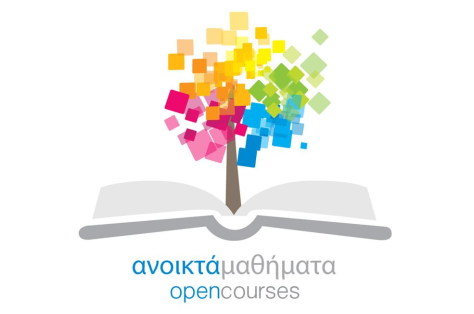 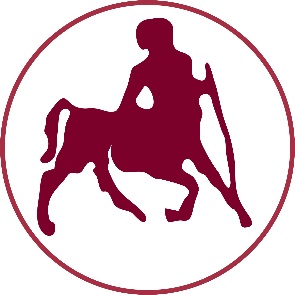 ΠΑΝΕΠΙΣΤΗΜΙΟ ΘΕΣΣΑΛΙΑΣ
Τέλος Ενότητας
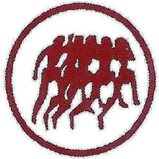 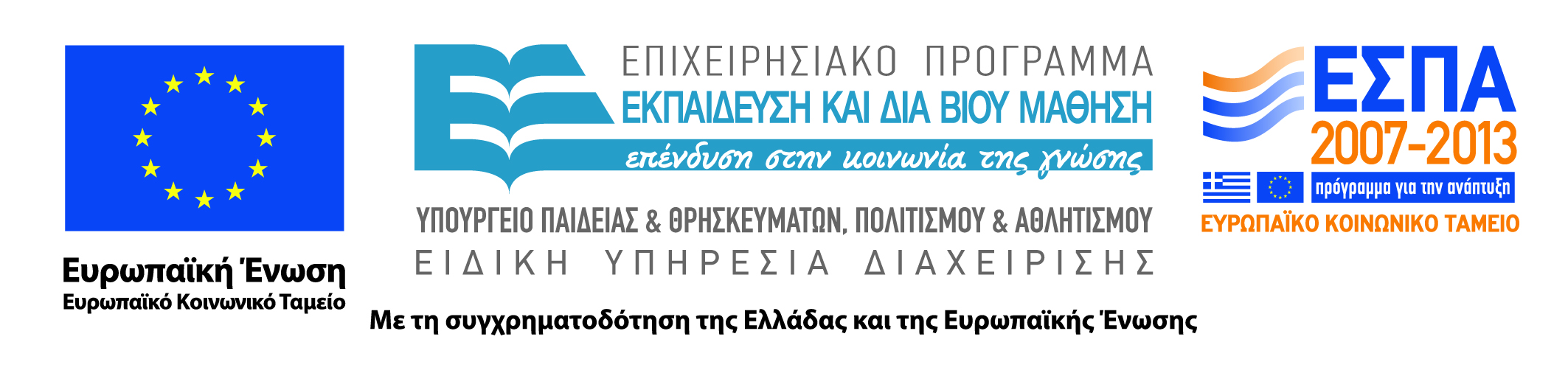 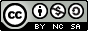